ЦИФРОВИЗАЦИЯ-2021: 
вызовы и перспективы автоматизации финансового сектора в новом контексте
Андрей ФОМИЧЁВ, 
заместитель председателя Правления ГК ЦФТ
ВИРУСНАЯ ЦИФРОВИЗАЦИЯ: 
COVID-19 УСКОРИЛ ВНЕДРЕНИЕ И РАЗВИТИЕ ЦИФРОВЫХ СЕРВИСОВ
Банковский бизнес уже не будет прежним: 

стратегия быть только банком и «жить на проценты» в низкомаржинальном мире не работает
широко разветвленная сеть отделений не гарантирует успех в развитии 

В авангарде будут банки с высоким уровнем цифровизации, создающие экосистемы
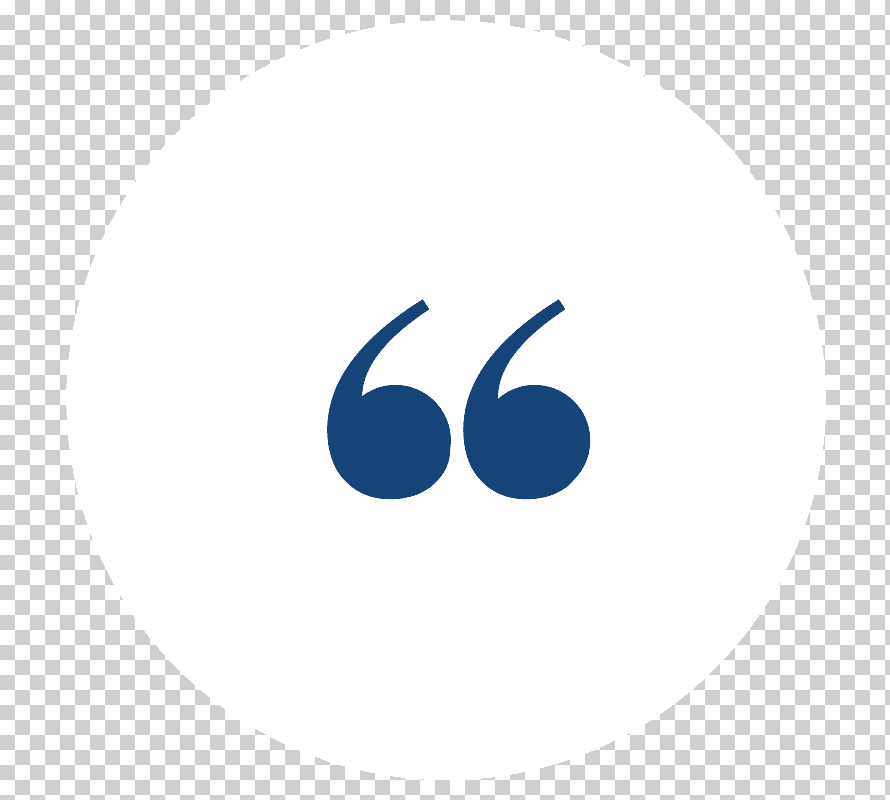 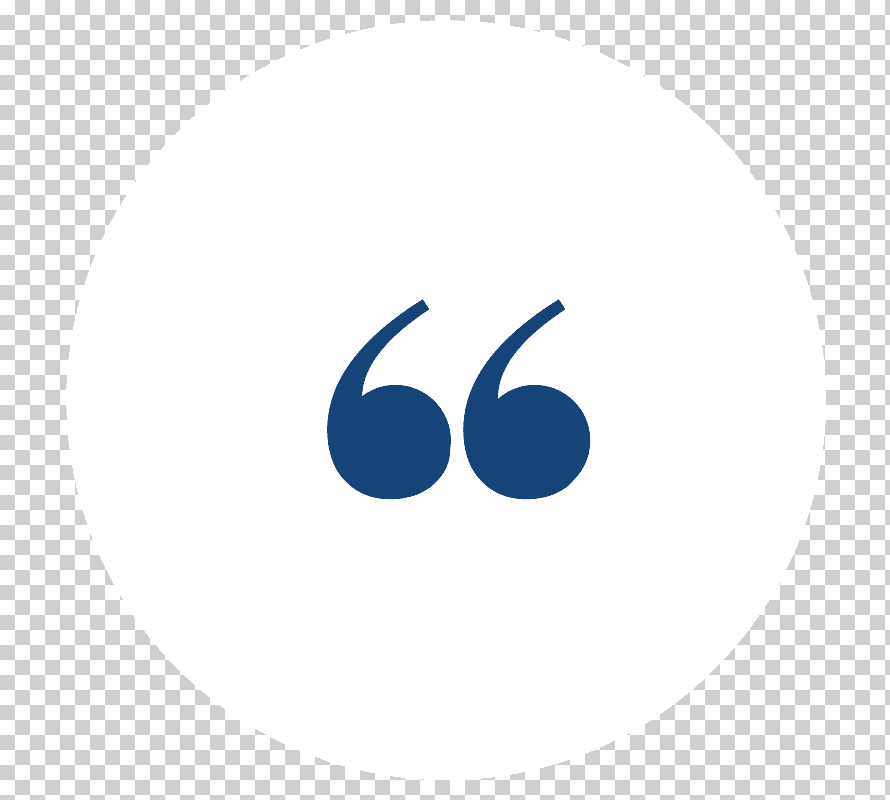 Россия входит в топ-10 стран по цифровизации банков
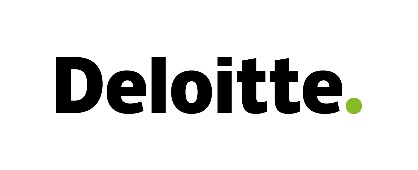 Международный обзор «Уровень цифровой зрелости банков (Digital Banking Maturity) – 2020», Deloitte
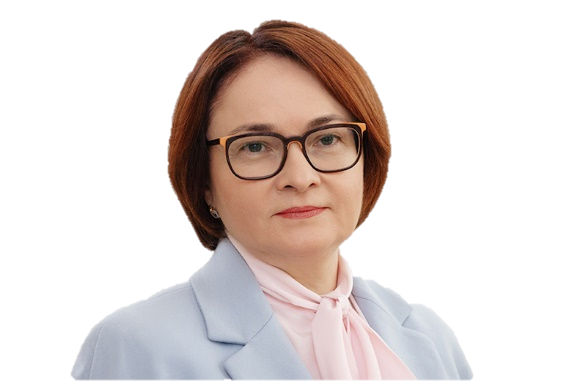 В условиях эпидемии очень помог высокий уровень цифровизации российских банков
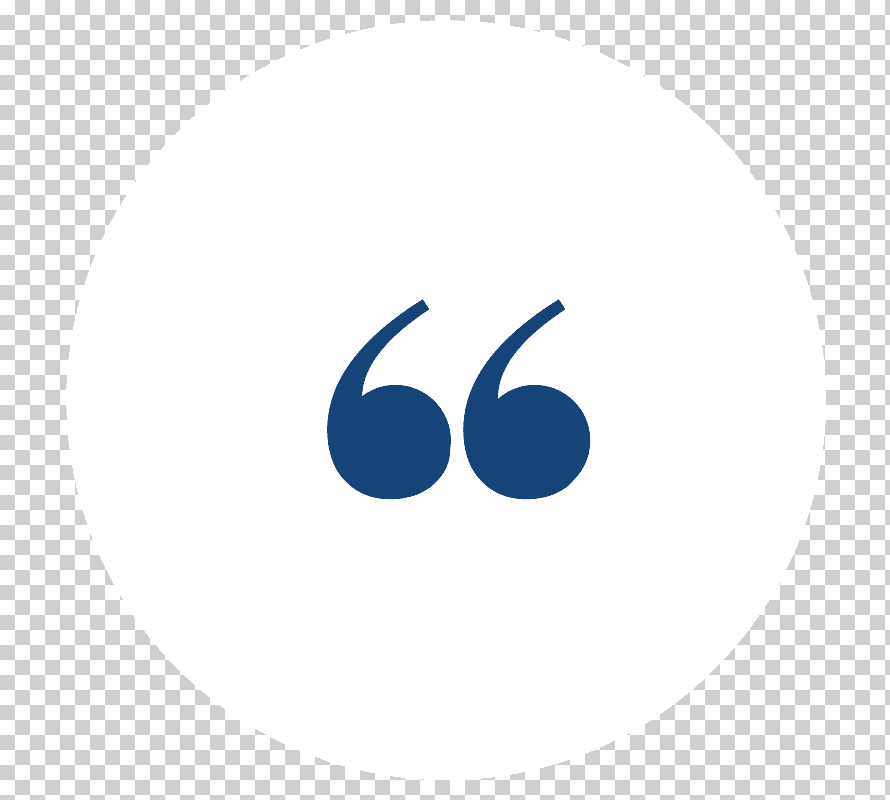 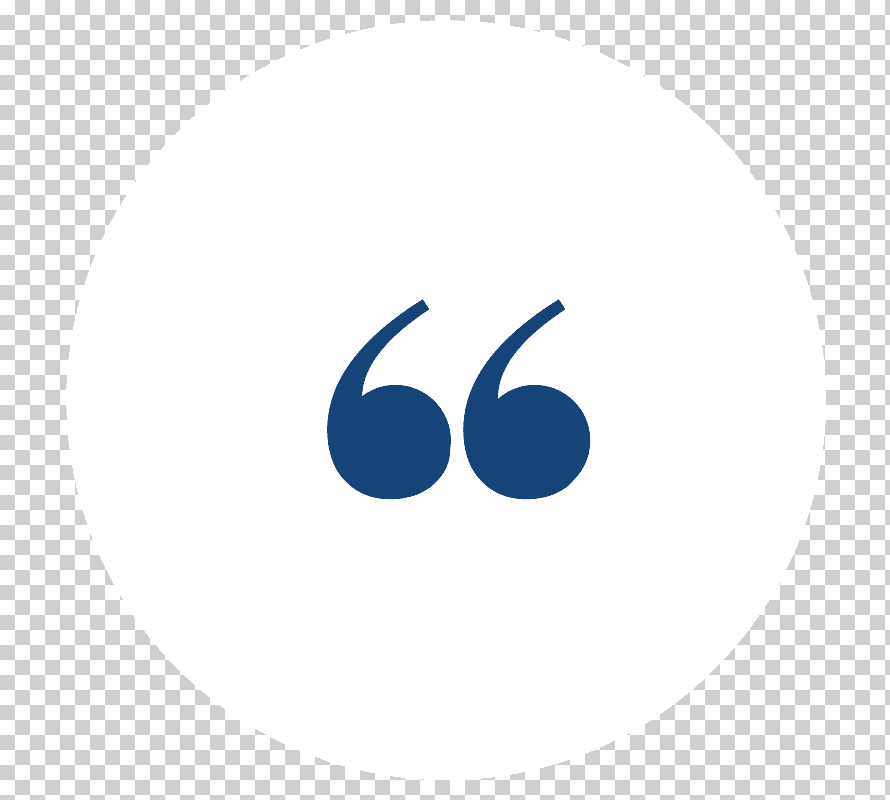 Из выступления Эльвиры Набиуллиной на съезде Ассоциации банков России, 3 сентября 2020 г.
ГОТОВНОСТЬ-2021: АКТИВНОЕ ВНЕДРЕНИЕ ЦИФРОВЫХ ТЕХНОЛОГИЙ В ЭКОНОМИКЕ, ФИНАНСОВОЙ И СОЦИАЛЬНОЙ СФЕРАХ
Тренды года в IT
Цифровизация всех аспектов взаимодействия с гражданами Новое пользовательское поведение, переход из офлайна в онлайн стимулируют развитие сервисов: «Цифровой профиль гражданина», «Удалённая идентификация», «Упрощённая идентификация»
Дальнейшее развитие СБП – к 1 октября 2021 года все системно значимые банки должны будут обеспечить возможность оплаты по QR-кодам, к 1 апреля 2022 года это должны будут сделать все банки с универсальной лицензией
Создание конкурентной среды для всех банков: развитие финансовых маркетплейсов, технологий биометрии, ЕБС
Цифровой рубль  –  с 1 января 2021 года вступил в силу Закон «О цифровых финансовых активах» (Закон о ЦФА), устанавливающий определение цифровой валюты
Импортозамещение ПОрастёт роль государства в развитии рынка российской разработки
ИМПОРТОЗАМЕЩЕНИЕ:  ПУТЬ К ТЕХНОЛОГИЧЕСКОЙ НЕЗАВИСИМОСТИ
Переход на российское ПО с ускорением: банки и ТЭК в России должны перейти на отечественное ПО к 2023 году
Проект Указа Президента "О мерах экономического характера по обеспечению технологической независимости и безопасности объектов критической информационной инфраструктуры (КИИ)"
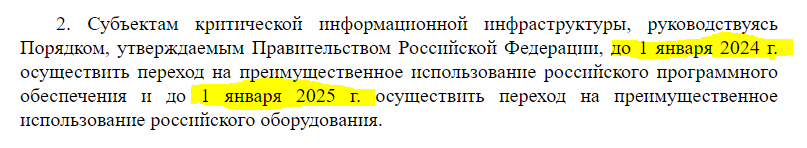 Предложение Минцифры: сократить на год сроки импортозамещения для субъектов КИИ – до 1 января 2023 г. для российского софта, до 1 января 2024 г. для российского оборудования
Соответствующие поправки в проект указа Президента России размещены на порталепроектов нормативных правовых актов regulation.gov.ru
РЕШЕНИЯ ЦФТ В РЕЕСТРЕ ОТЕЧЕСТВЕННОГО ПО
ЦФТ-Банк – мультиплатформенная АБС
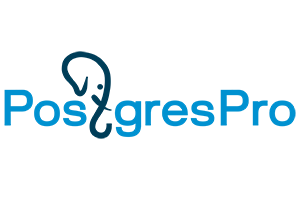 2014 год
Проведено тестирование на совместимость системы ЦФТ-Банк с СУБД Postgres Pro*
Тестирование показало  хорошие результаты  по производительности АБС в связке с СУБД Postgres Pro
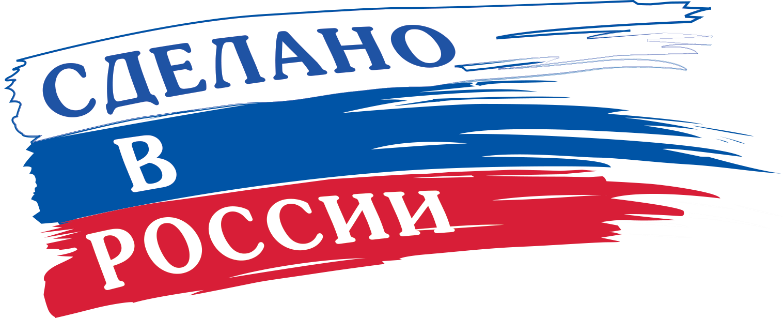 2016 год
Система ЦФТ-Банк включена в реестр отечественного ПО**
*Postgres Pro – российская коммерческая СУБД, разработанная компанией Postgres Professional, входит в реестр российского ПО
**Приказ №646 Министерства связи и массовых коммуникаций РФ от 12 декабря 2016 года о внесении системы ЦФТ-Банк    в Единый реестр российских программ для электронных вычислительных машин и баз данных
ЕБС В 2021 ГОДУ: ЛЮБУЮ ФИНАНСОВУЮ УСЛУГУ МОЖНО БУДЕТ ПОЛУЧИТЬ С ПОМОЩЬЮ БИОМЕТРИИ
Принят закон о расширении использования биометрии в финансовой сфере
Госдума приняла в окончательном третьем чтении закон о расширении использования единой биометрической системы идентификации (ЕБС)
Расширен список операций, которые банки могут проводить без личного присутствия клиента, используя ЕБС: все банковские операции с физлицами и юридическими лицами (сейчас это три операции: открытие счета, переводы, получение кредита)
Идентифицировать клиентов через ЕБС и ЕСИА могут не только банки, но и иные организации, подконтрольные ЦБ (с 2021 года к биометрической системе разрешат подключаться страховщикам, брокерам, управляющим компаниям, микрофинансовым организациям, негосударственным пенсионным фондам)
Разрешён сбор биометрии через МФЦ
Количество пользователей ЕБС превысило 152,7 тыс.
Сдать данные в ЕБС граждане могут в любом из 13 300 отделений 236 банка, расположенных в 95% городов России*
*отчёт «Ростелекома» за 2020 год
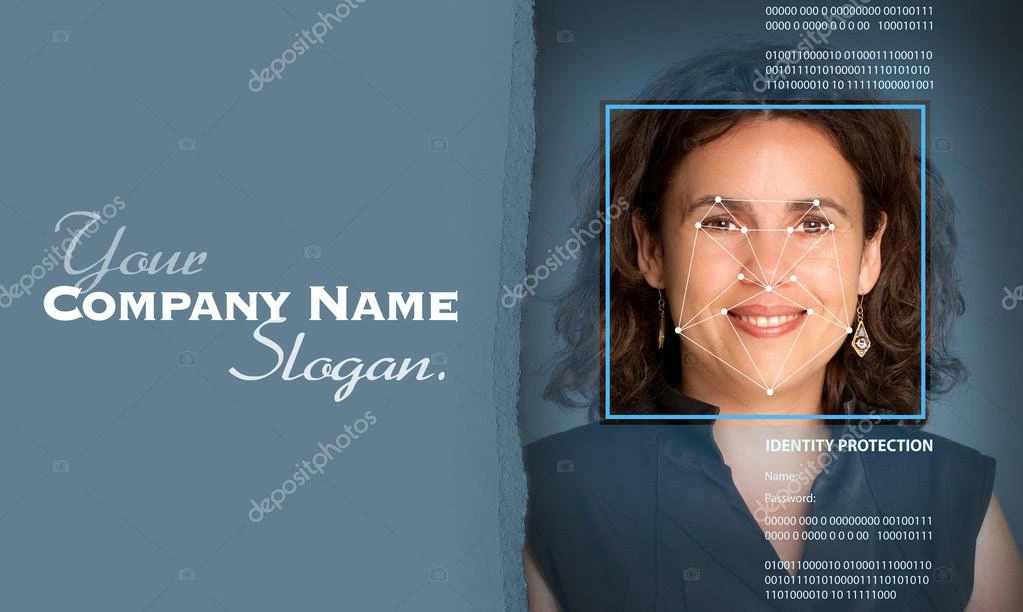 ЦФТ-БИОМЕТРИЯ. ОБЛАЧНАЯ МОДЕЛЬ
Облачное решение ЦФТ позволяет банкам:
подключаться к ЕБС без приобретения и внедрения сложного оборудования в инфраструктуру банка
выполнять требования регулятора в установленные законом сроки и в полном соответствии с требованиями безопасности
Системный проект согласован,
тематические исследования завершены
Октябрь 2019 года: ЦФТ первым среди российских компаний-разработчиков получил согласованный ФСБ системный проект на облачное решение для взаимодействия банков с ЕБС
Январь 2021 года: завершены тематические исследования облачного решения ЦФТ для взаимодействия банков с ЕБС. Результаты отправлены в ФСБ России 
для получения финального заключения о соответствии продукта требованиям системного проекта
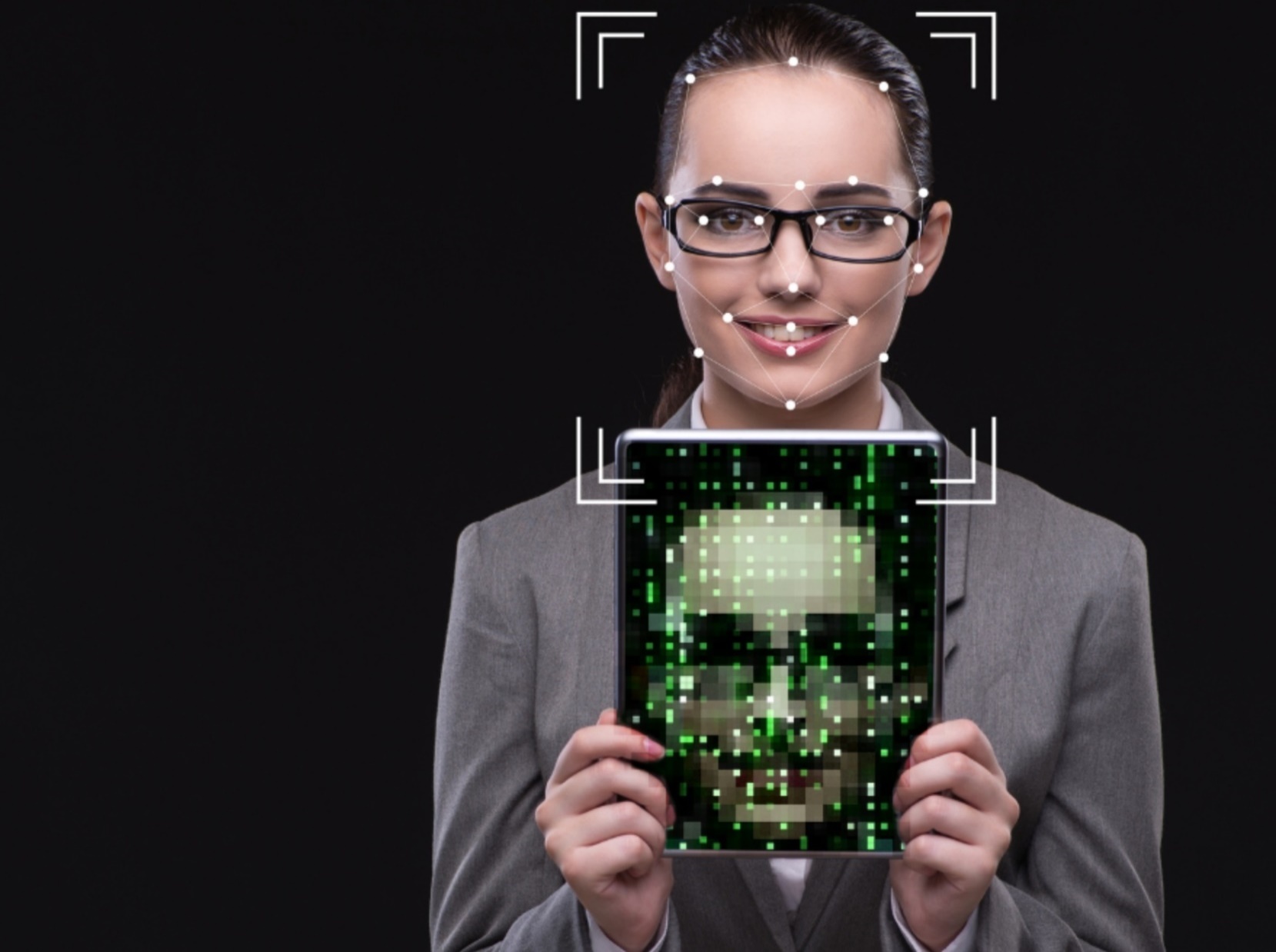 ЦФТ-БИОМЕТРИЯ. ОБЛАЧНАЯ МОДЕЛЬ
Подключение банков к ЕБС «под ключ»
НЕ ТРЕБУЕТСЯ 
внедрения ПО на стороне банка
приобретения HSM
специального обучения пользователей
Различные варианты архитектуры 
Понятные инструменты для администрирования
Минимальные затраты на оборудование
Длительность проекта по технологическому подключению банка к ЕБС в облаке: 1-2 месяца
Более 60 банков уже выбрали эту модель для взаимодействия с ЕБС
ФИНАНСОВЫЕ МАРКЕТПЛЕЙСЫ: НОВАЯ МОДЕЛЬ БАНКОВСКОГО БИЗНЕСА
2020 год – старт работы финансовых платформ, созданных в рамках проекта «Маркетплейс» Банка России
Доступные услуги:
2020 год – Вклады, ОСАГО
2021 год – Беззалоговое кредитование                   Низкорисковые инвестиционные продукты
Платформа «Финуслуги»: 
оператор – Московская биржа
подключение при помощи облачного решения ЦФТ
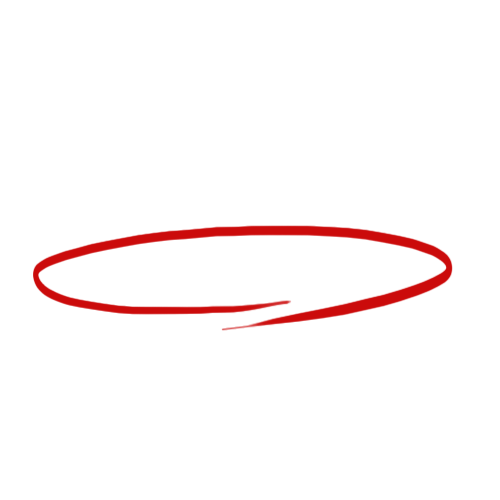 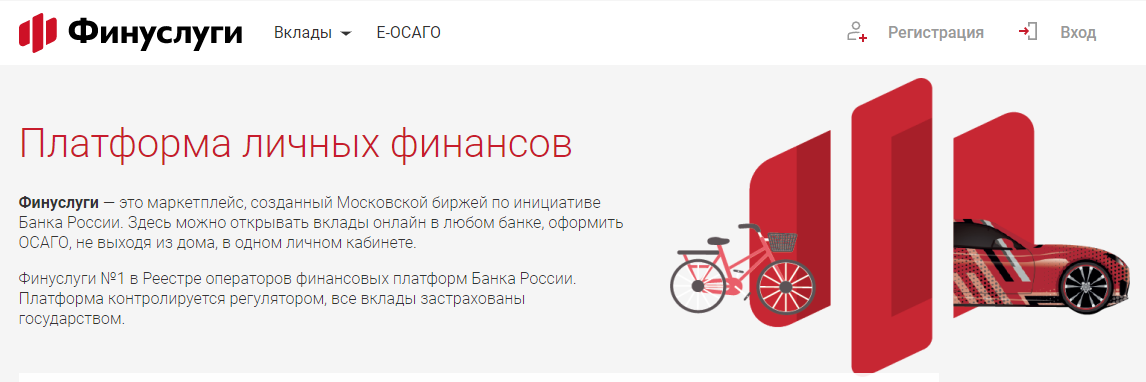 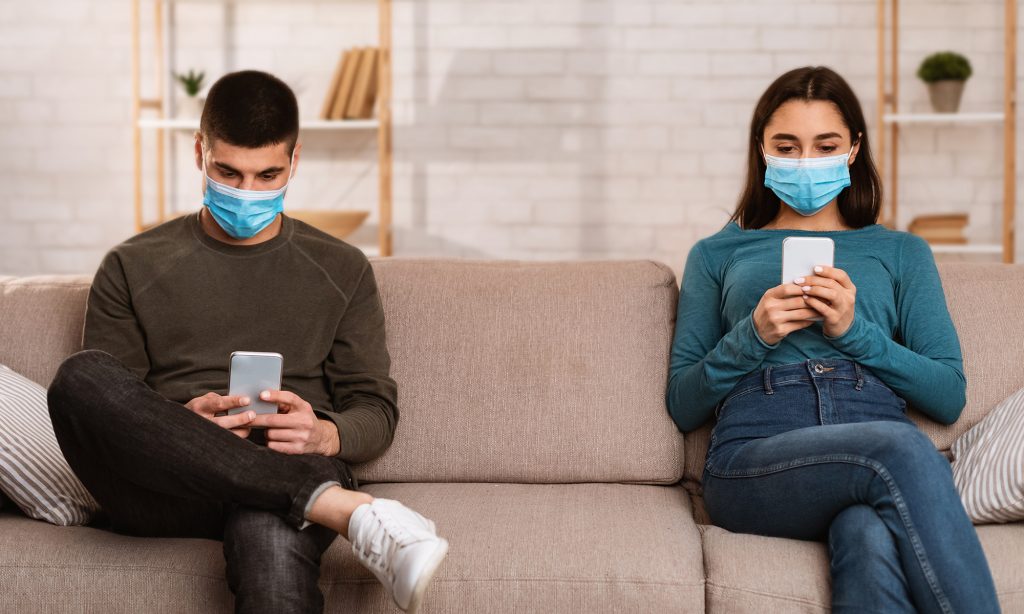 ДБО
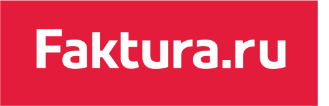 Предсказуемый спрос во время пандемии
В 2020 г. рост числа пользователей мобильных сервисов Faktura.ru составил 30%
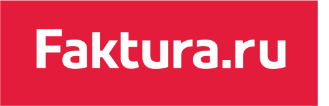 Изменения предпочтений пользователей в цифровых каналах. Новые сервисы Faktura.ru
Выдача кредитов онлайн
Цифровые карты в онлайн-банкинге F.Balance
Онлайн-конвертация валюты 
«Самозанятые»
Развитие-2021
Кросс-продажи
Новые сценарии совершения переводов: 
развитие переводов по СБП – сценарий me2me
переводы по системе VISA
Подписание документов на кредит с помощью OTP         (One Time Password) в мобильном приложении
Внутрибанковский цифровой документооборот
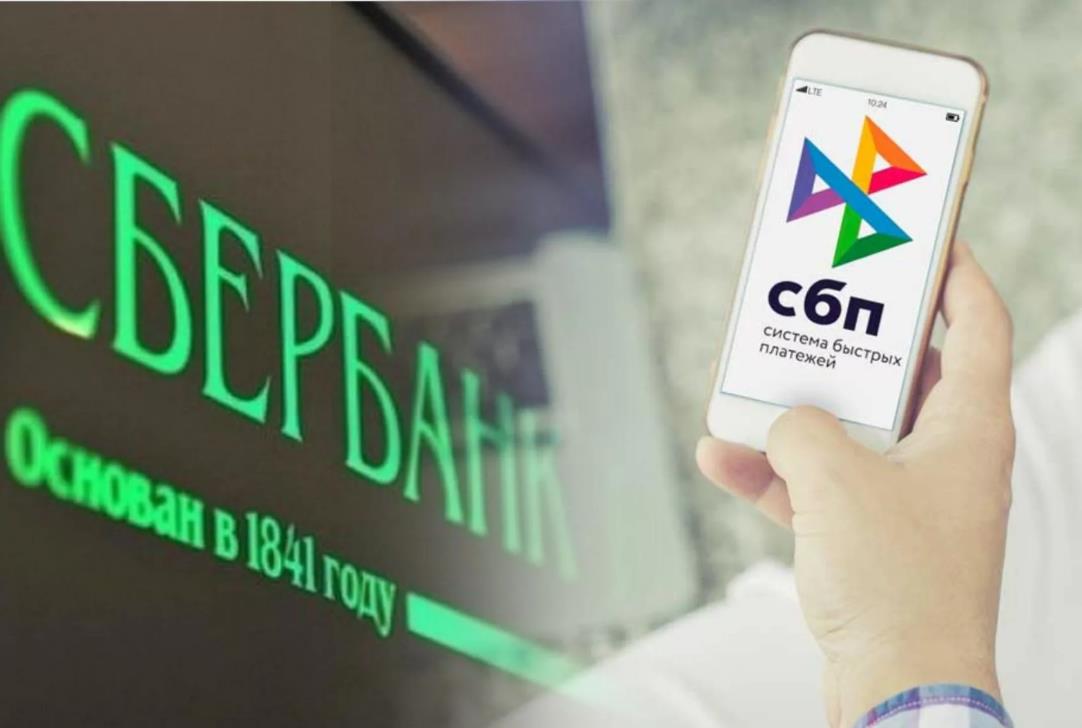 НОВЫЕ ПЛАТЁЖНЫЕ ФОРМ-ФАКТОРЫ: БЕСКОНТАКТНЫЕ ПЛАТЕЖИ, QR КОДЫ
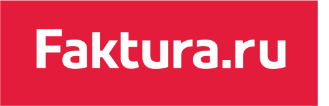 Уход от купюр: с начала 2020 года россияне стали в 10 раз чаще переводить деньги по номеру телефона
В 2020 году россияне совершили более 70 млн денежных переводов в СБП
Общий объём операций превысил 517 млрд рублей
Средний перевод на уровне 7-9 тыс. руб.*
К 1 октября 2021 года все системно значимые банки должны обеспечить возможность оплаты по QR-кодам
К 1 апреля 2022 года это должны будут сделать все банки с универсальной лицензией
*Данные ЦБ РФ за 2020 год
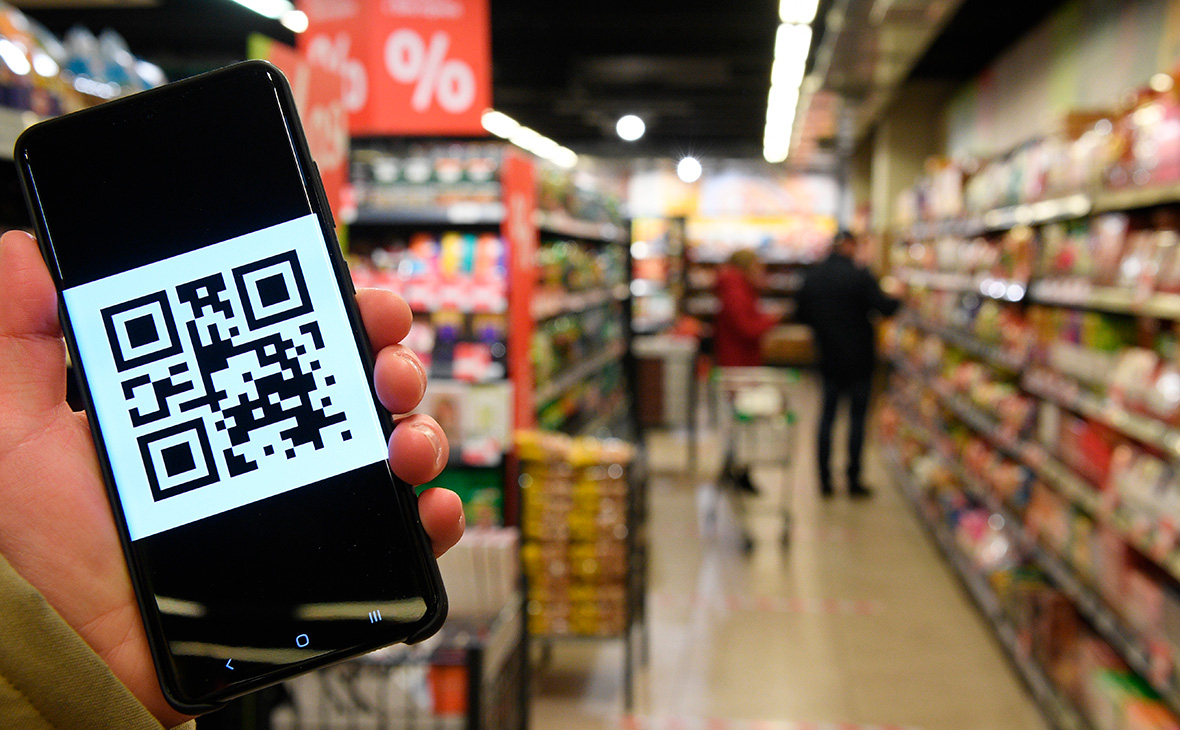 УНИВЕРСАЛЬНОЕ РЕШЕНИЕ ЦФТПО ПОДКЛЮЧЕНИЮ БАНКОВ К СБП
1.   Поддержка всех сервисов СБП:
     - отправка / получение C2C 
     - отправка / получение C2B,        подключение банка в роли «Агент ТСП»
     - отправка / получение B2C
2. Подключено 59 банков (свыше 30% от общего количества     участников СБП), в том числе банки, входящие в ТОП-20
3. Стандартные схемы подключения банков, которые используют  
    продукты и сервисы ЦФТ для отправки (Faktura.ru) и получения 
    переводов (ПЦ «КартСтандарт», ЦФТ-Банк, ЦФТ-Ритейл банк)
4. Подключение любых систем банка (АБС, ПЦ, ДБО и пр.)     для работы с СБП, реализация любых сценариев, например, 
    использование устройства самообслуживания как канала 
    отправки, если нет других вариантов ДБО
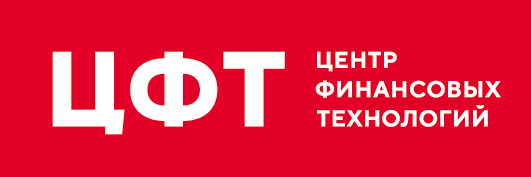 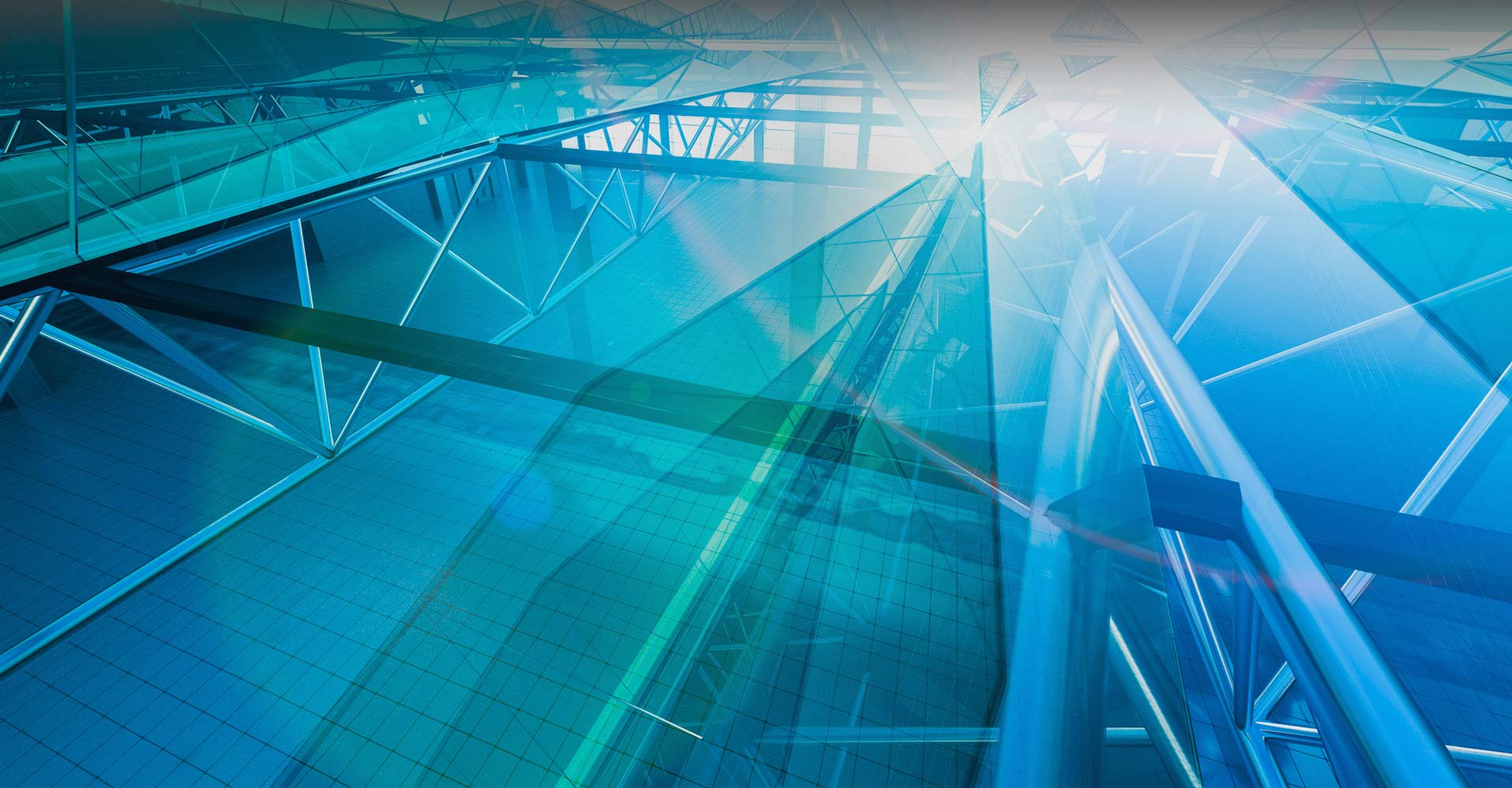 Мы готовы предоставить весь наш технологический потенциал, экспертные знания 
для реализации цифровой трансформации вашего банка, 
повышения конкурентоспособности и устойчивого развития бизнеса
СПАСИБО ЗА ВНИМАНИЕ!
Андрей ФОМИЧЁВ, 
заместитель председателя Правления ГК ЦФТ
A.Fomichev@cft.ru